AVALIAÇÕES INTERNACIONAIS E O SISTEMA EDUCACIONAL BRASILEIRO
Claudia Costin
A AGENDA 2030PARA A EDUCAÇÃO- ODS 4
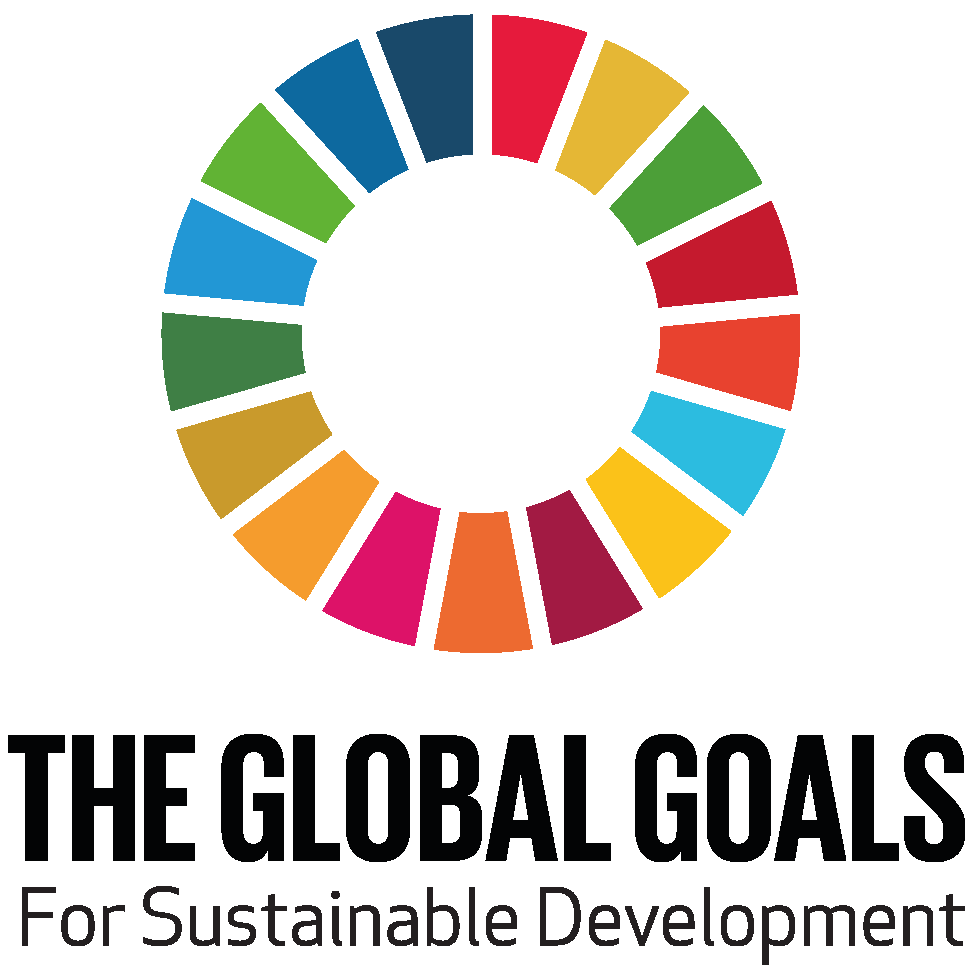 Assegurar uma educação inclusiva, equitativa e de qualidade, e promover oportunidades de aprendizagem ao longo da vida para todos.
ALGUMAS METAS ESPECÍFICAS
Até 2030, assegurar que todas as meninas e meninos completem Educação Primária e Secundária de qualidade e equitativa, que conduza a resultados de aprendizagem relevantes e efetivos.
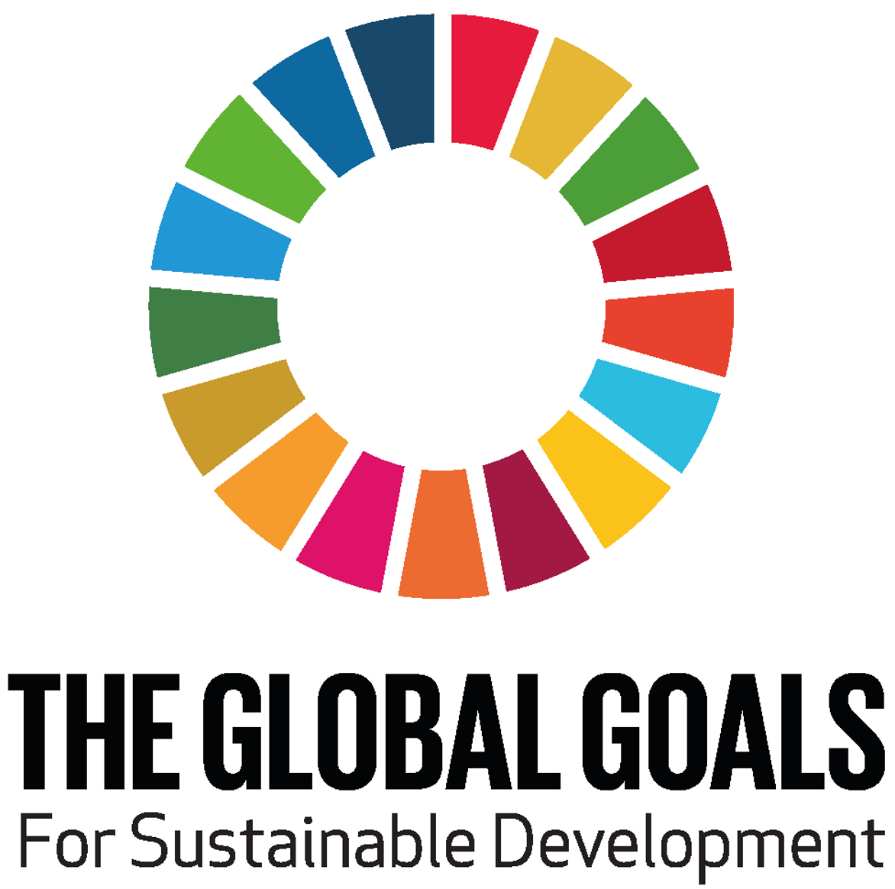 COMO ESTAMOS EM APRENDIZAGEM E EM DESIGUALDADE EDUCACIONAL?
2023- 44% das crianças de escolas públicas não alfabetizadas no final do 2ºano.
Só 10,8% dos jovens da 3ª série do EM aprenderam o suficiente em Matemática e 37,1% em Português (SAEB 2019). 2021- Perdas importantes em Matemática, só 5% aprenderam o suficiente (SAEB 2021). 
PISA 2022- Escolas públicas e particulares. País subiu algumas posições no ranking em relação a 2018. Dentre os 81 participantes, a classificação foi 65º em Matemática                               (6 posições, mas está atrás do Chile, Colômbia, Costa Rica e Peru), 52º em Leitura                    (5 posições; atrás do Chile, Costa Rica, México e Uruguai) e 62º em Ciências                      (atrás do México, Peru e Argentina). PISA Pensamento Criativo – 54,3% abaixo do básico.
73% dos estudantes não alcançaram o nível básico (nível 2) em Matemática no PISA, metade não tem o nível básico em Leitura e mais da metade (55%) não atingiu o nível básico em Ciências. 
Questionário do PISA- Profissão de professor pouco atrativa e formação desconectada do preparo para a profissão.
ENEM 2022– análise da SAS- diminuiu a diferença entre escolas públicas e particulares. Ambas melhoraram. Em redação, diferença já foi de 68% em 2018, despencou para 35% em 2022, mesmo com a melhora da particular. Mas nas 500 melhores notas em redação,      483 são de escolas particulares.
REVOLUÇÃO DIGITAL E A INTELIGÊNCIA ARTIFICAL O FUTURO DA EDUCAÇÃO
DESAFIOS QUE O FUTURO TRAZ PARA A EDUCAÇÃO BRASILEIRA
Automação e advento da Inteligência Artificial, extinção de postos de trabalho: o Futuro do Trabalho ou 4ª Revolução Industrial.
Demanda por competências mais sofisticadas.
Crescimento da desigualdade social e violência.
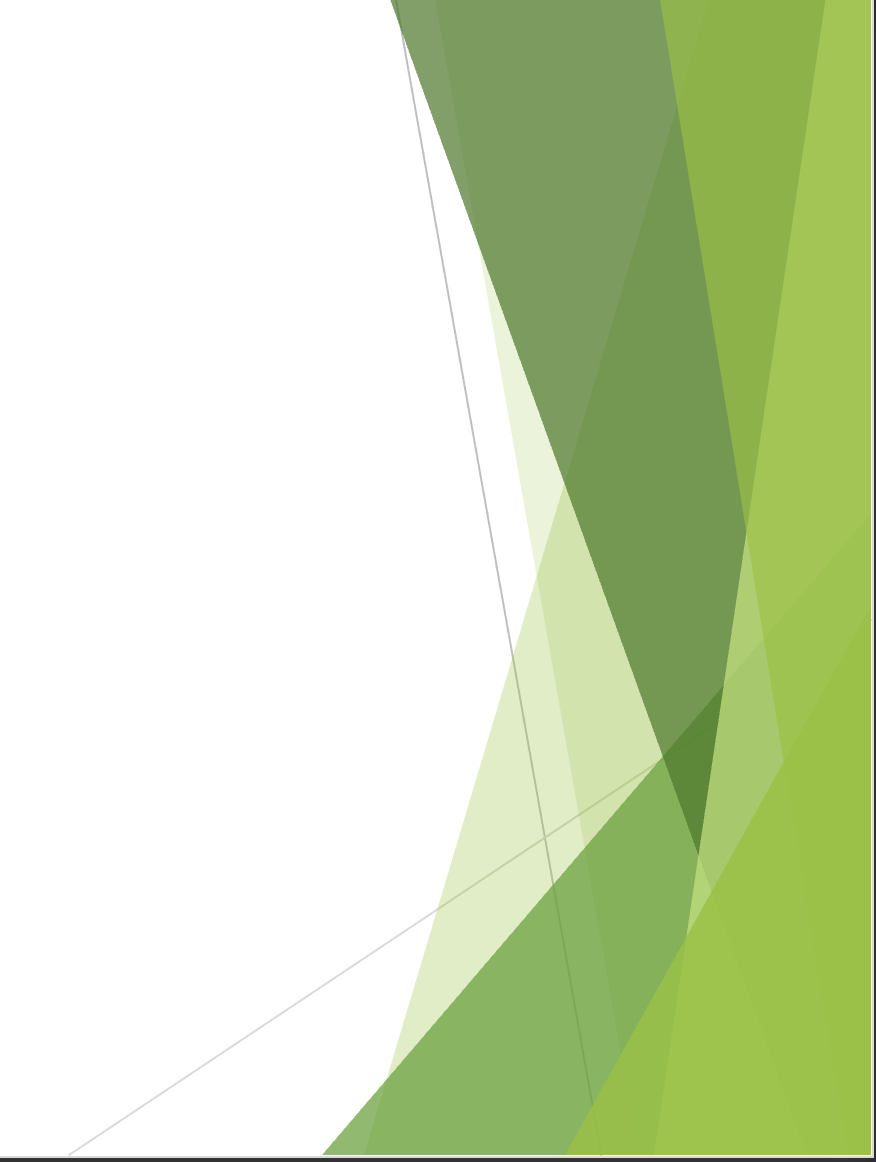 Foco em resolução colaborativa de problemas com criatividade e em pensamento sistêmico e crítico. (metacognição).
Flexibilização dos currículos e interdisciplinaridade (Aprendizagem baseada em Projetos ou Problemas).
Educação mão na massa, aulas com mais diálogos e atividades.
Cultura digital e ensino híbrido. Sala de aula invertida.
Competências para o século 21 e educação para valores e atitudes.
Protagonismo jovem (formar para a autonomia e para a cidadania global).
TENDÊNCIAS EM EDUCAÇÃONO MUNDO
POLÍTICAS EDUCACIONAISNUM MUNDO EM MUDANÇA
POLÍTICAS EDUCACIONAIS PARA O PAÍS
Escolas em tempo integral e professores prioritariamente alocados a uma única escola.
Formação específica para o tempo integral para todos os profissionais da Educação.
Obsessão por equidade. 
Fortalecer as políticas voltadas à Primeira Infância, iniciar a alfabetização na pré-escola, de forma lúdica.
Atuar em rede dentro de cada território, para construir equidade.
Trabalhar com dados de aprendizagem e com base em evidências científicas.
PNE
Integrar diferentes metas.
Escolas em tempo integral e professores com dedicação exclusiva.
Valorização profissional – tornar a profissão atrativa.
Formar professores para a prática.
Criar e implementar o Sistema Nacional de Educação e fortalecer as instâncias de monitoramento e avaliação de educação.
Construir equidade.
Centrar o processo educacional em aprendizagem para todos.
NESTE CONTEXTO, QUAL A ESCOLA A SE CONSTRUIR PARA ATINGIR AS  METAS DO PNE NO FUTURO?
Uma escola em que todos aprendam – excelência com equidade;
Uma escola em que tanto alunos como professores trabalhem colaborativamente;
Uma escola em que os saberes não estejam fragmentados (Edgar Morin);
Uma escola que ensine a pensar e a aprender;
Uma escola que reserve tempo e espaço para formar todos os estudantes para a autonomia e para a convivência.
OBRIGADA!
claudiacostin_
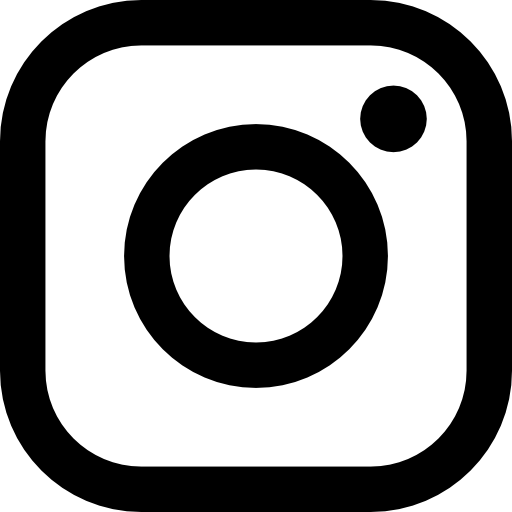 contato.ccostin@gmail.com
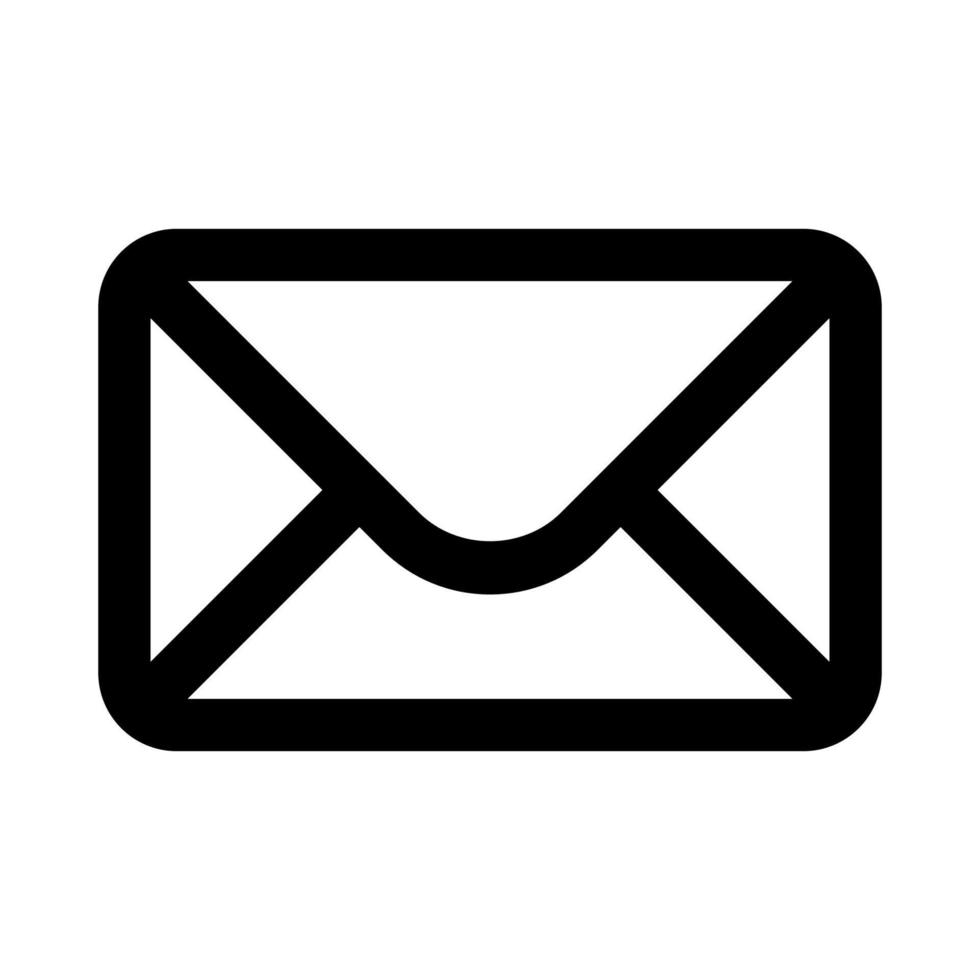 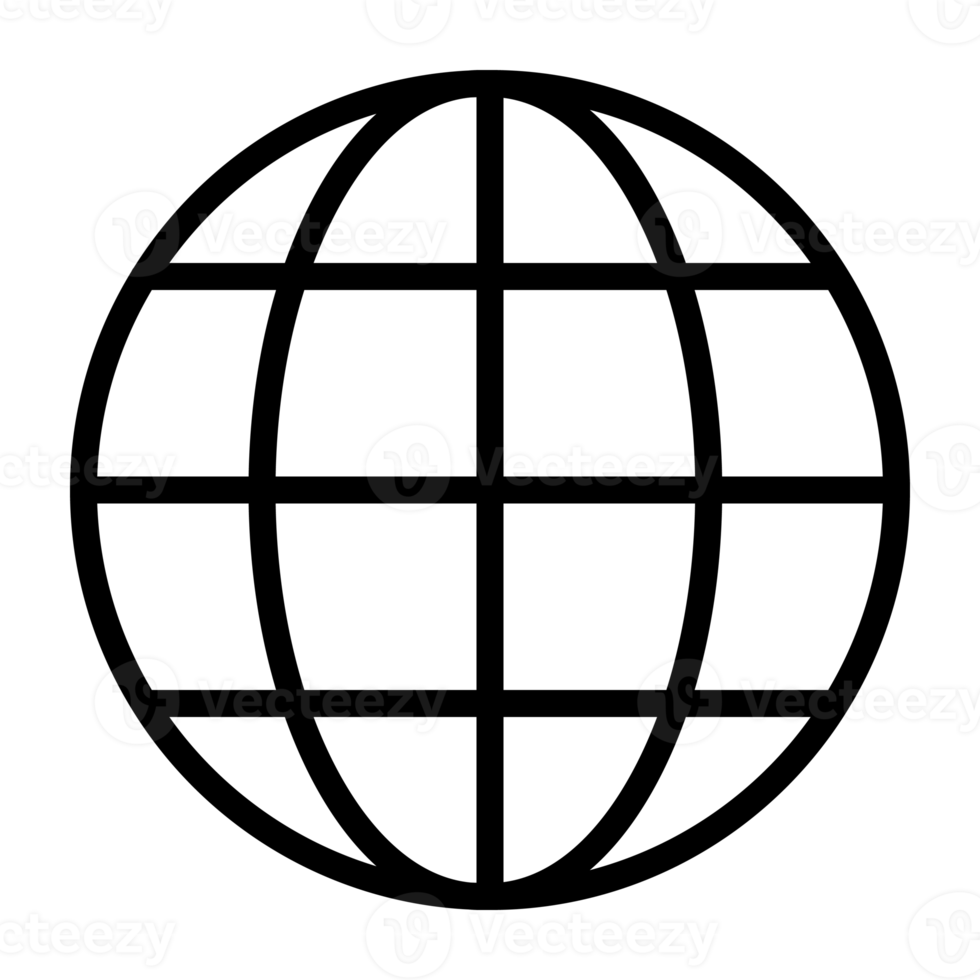 www.claudiacostin-educacao.org
(em construção)